20 T hybrid future activities
P. Ferracin

20 T  hybrid Meeting
October 1st, 2024
Towards 20 T hybrid magnet Overview
LTS
HTS
LTS
HTS
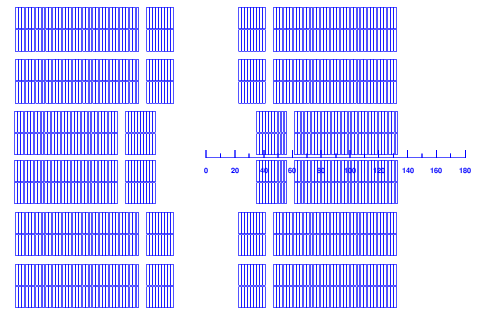 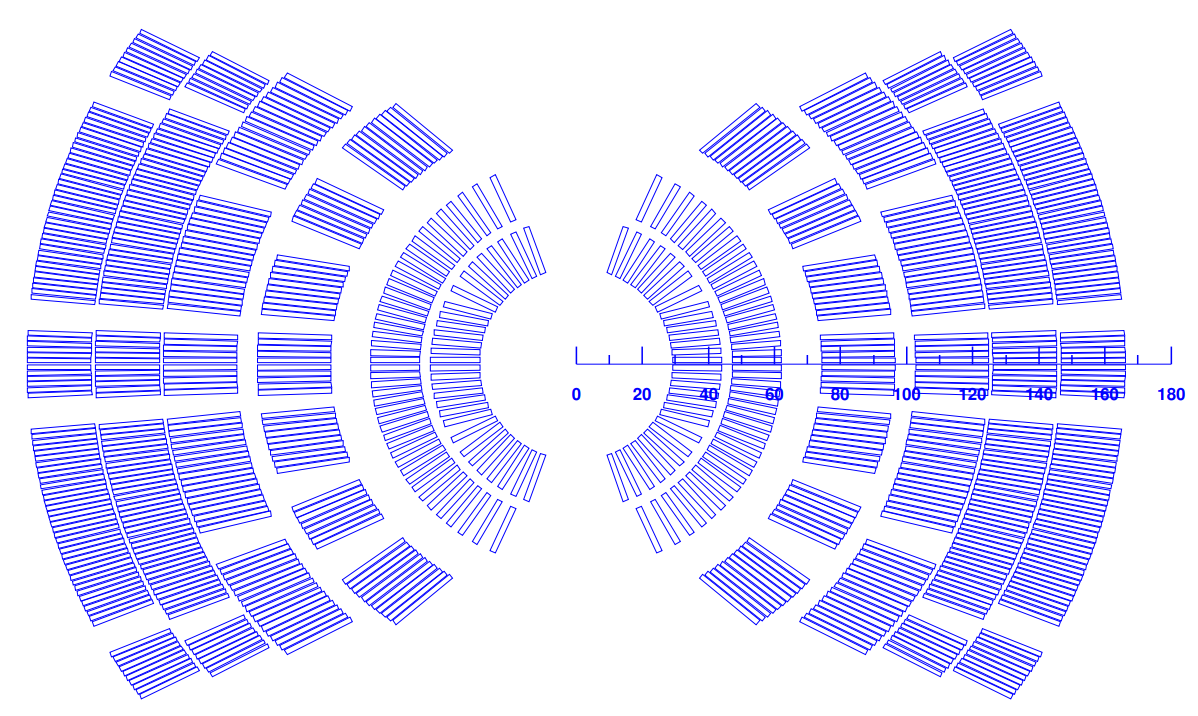 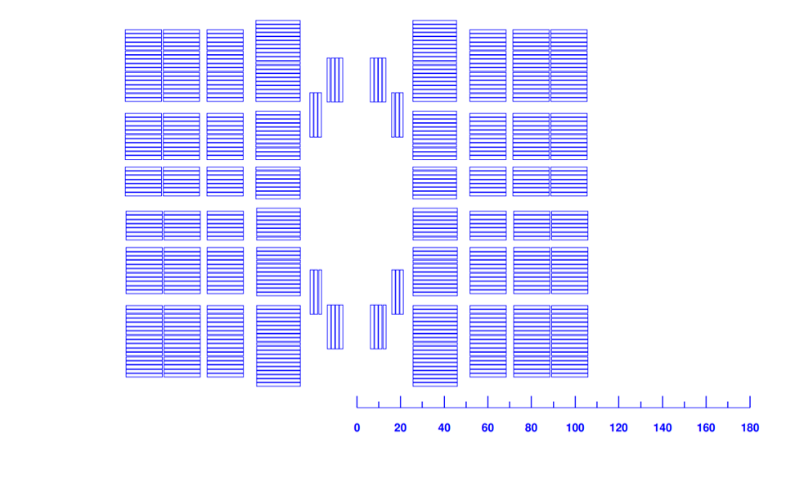 LTS
HTS
Three options considered (Cos-Theta, Block, Common-coil), all with a Bi2212 insert
Iterative process: magnetic, mechanical, and QP analysis
More focus on Cos-theta: MDP inserts and outserts current design
…and on common coils 
Only preliminary design with block
Quench protection of the 3 designs carried out
Quench protection ok for 1+ m long magnet,  for the 10-15 m length new solutions to be considered
R. Gupta and D. Martins Araujo, et al., 4LOr2B-02
Emmanuele Ravaioli, , et al., 4LOr1B-06
P. Ferracin
2
Towards 20 T hybrid magnet Cos-theta option
Magnetic: 
2 layer HTS, 4 layer LTS,  field quality and margin in spec, OR coil: 165 mm 
Mechanics: 
Stress management required in all directions
First 2 layers (HTS) with single cable in grove, second 2 layers (LTS) with single block in grove, last 2 layers traditional CT
Coil stress acceptable, but very high stress in the mandrel (Inconel or Nitronic?)
Large mechanical structure: 1120 mm. 
Pre-load provided by  bladder and key support structure to reduce peak field in conductor.
Marika DAddazio, , et al., 4LOr2B-03
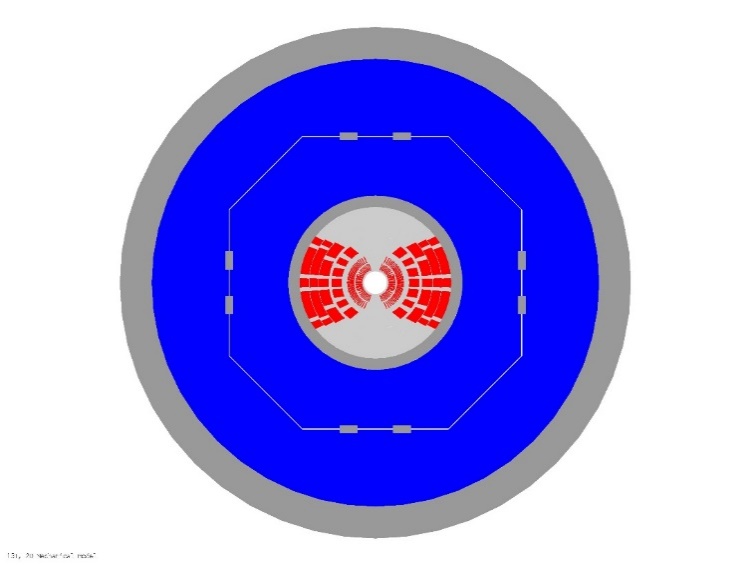 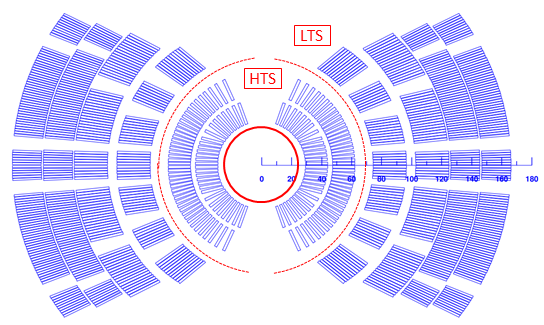 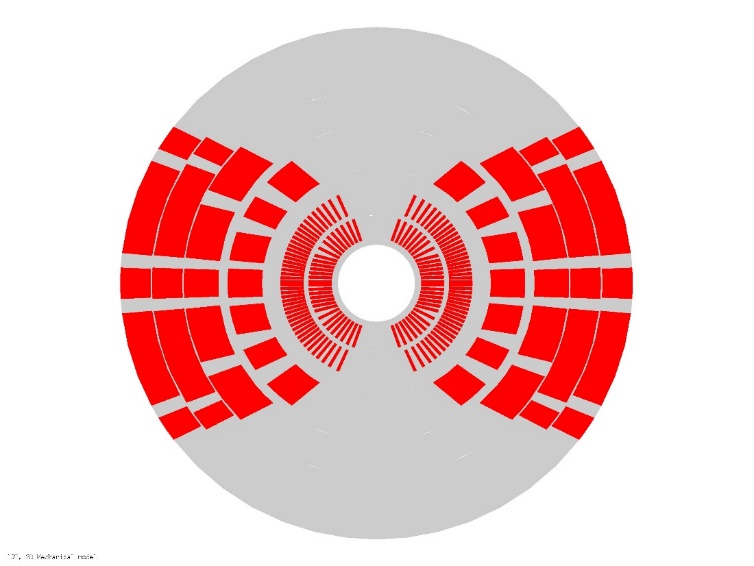 P. Ferracin
3
Next steps
Fine tune of CT cross-section
Reduce stress in some coil corners by splitting blocks
Continue mechanical analysis support structure
Optimization key positions…..
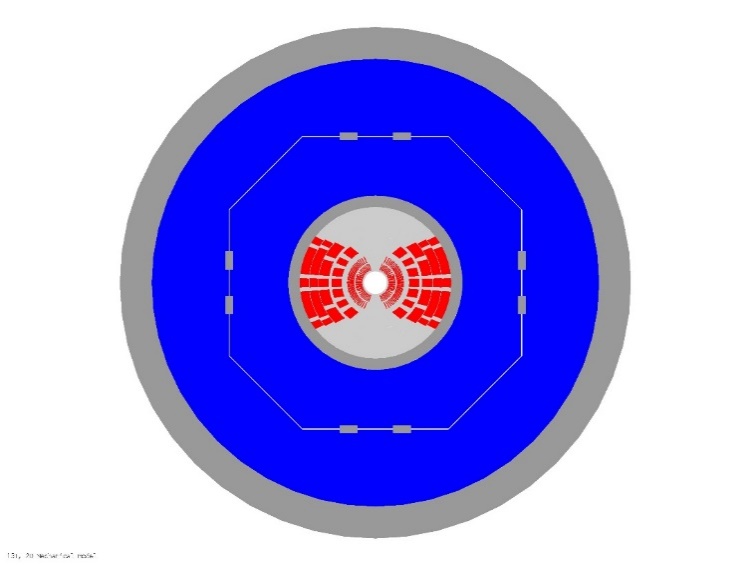 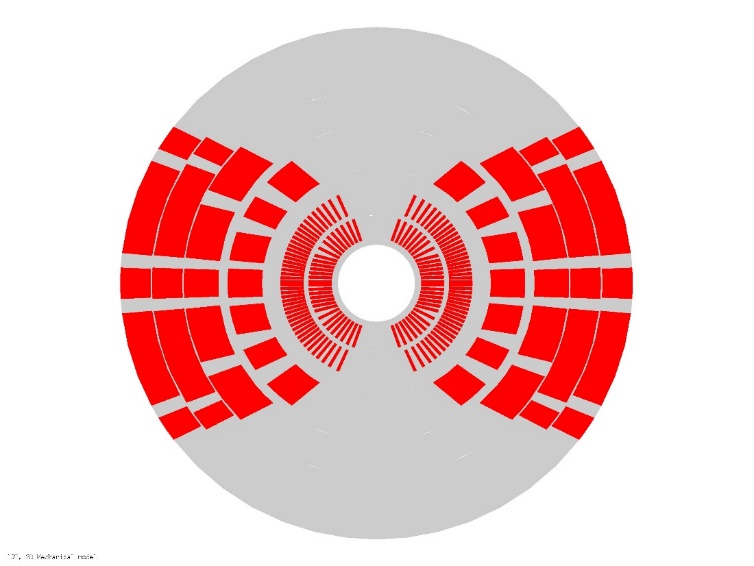 P. Ferracin
4
Next steps
Continue exploring CT 4 or 5 layer option
The idea is to minimize the overall coil area
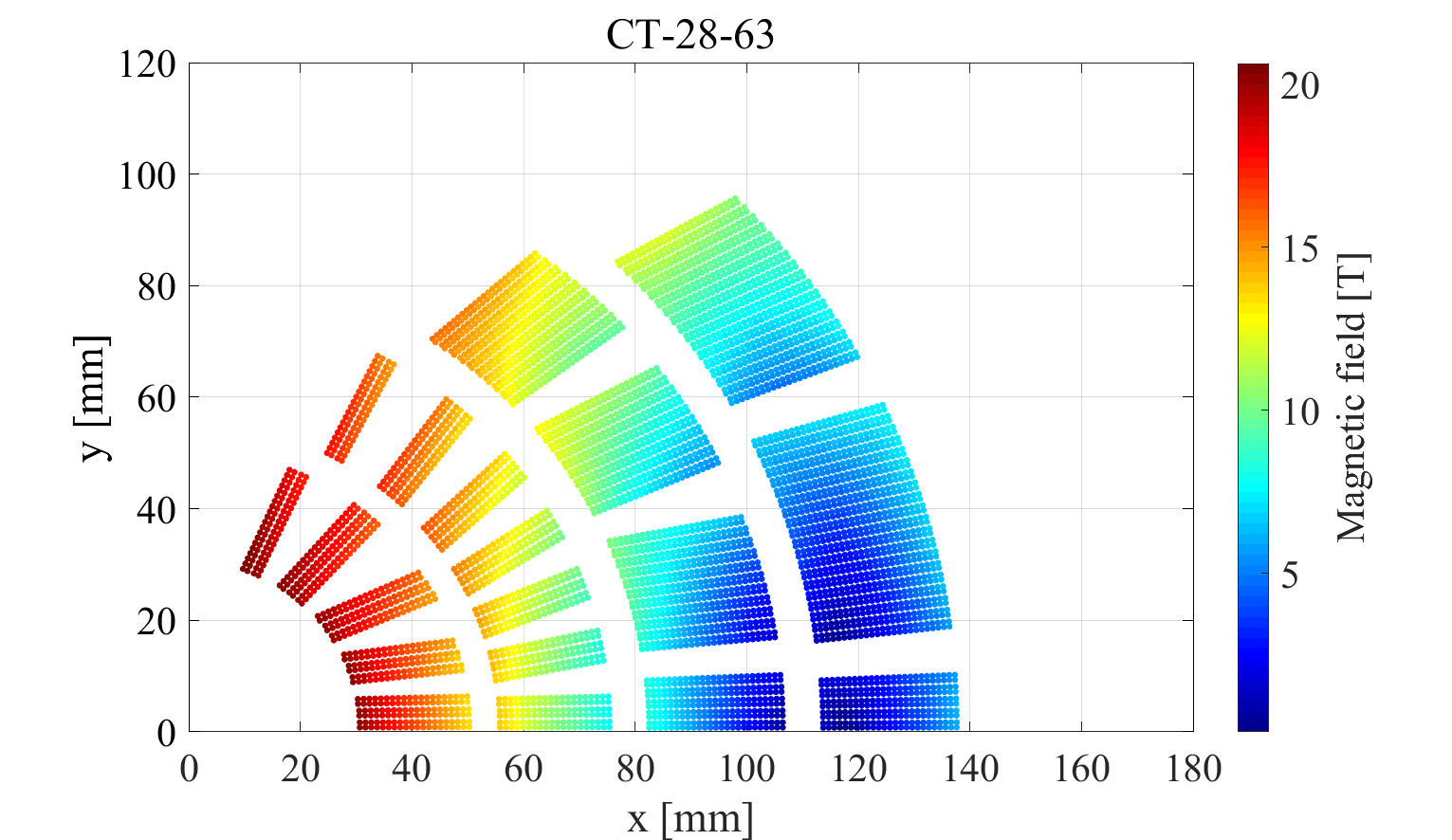 P. Ferracin
5
Next steps
Baseline CT option with ESC
Thick Cu ring between layer 2 and 3
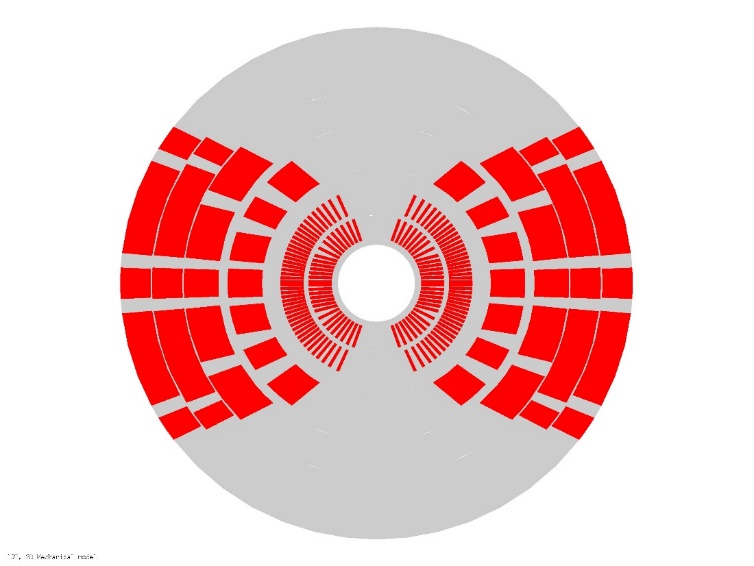 P. Ferracin
6
Next steps
Hybrid with CORC/STAR
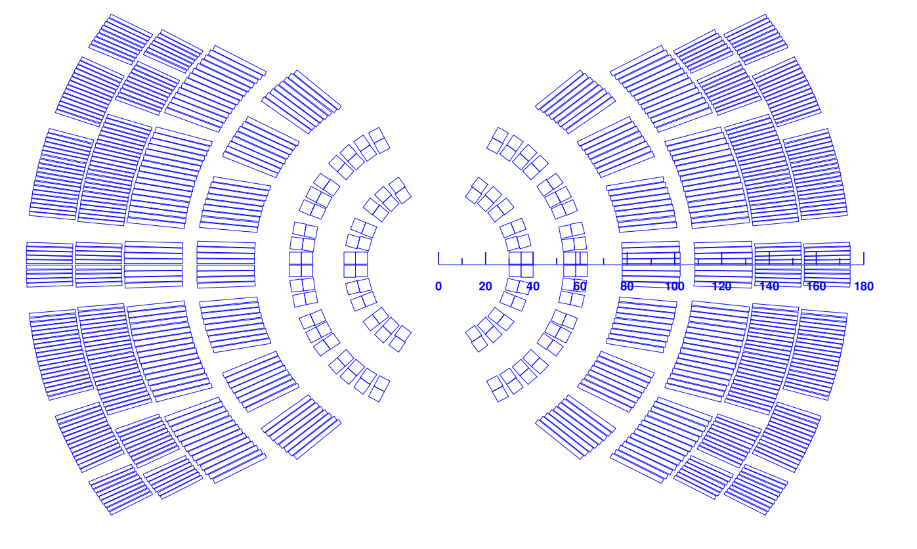 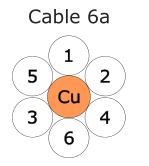 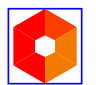 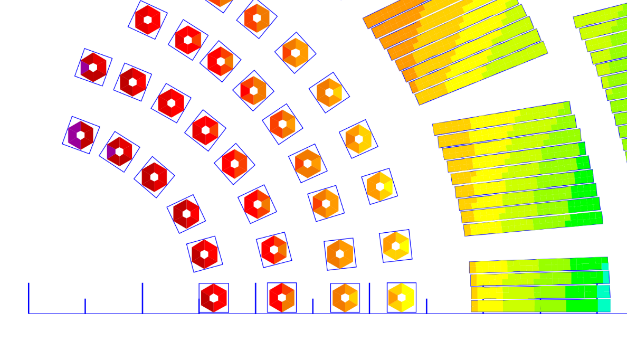 P. Ferracin
7
Next steps
All HTS with Bi2212 Rutherford cable and CORC/STAR
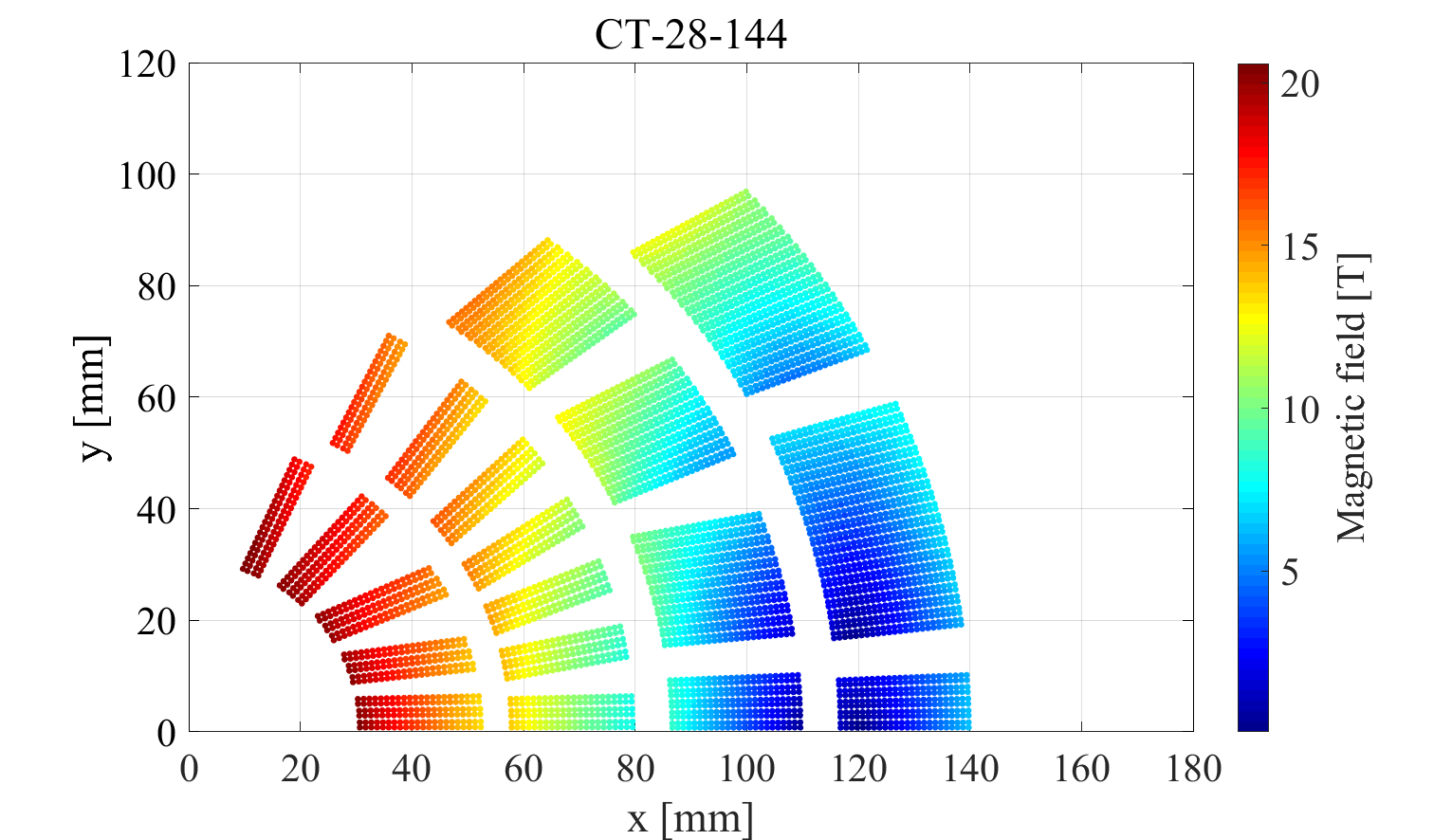 P. Ferracin
8
Common coil
LTS
HTS
Still some high stress in the baseline design
Xplore asymmetric option
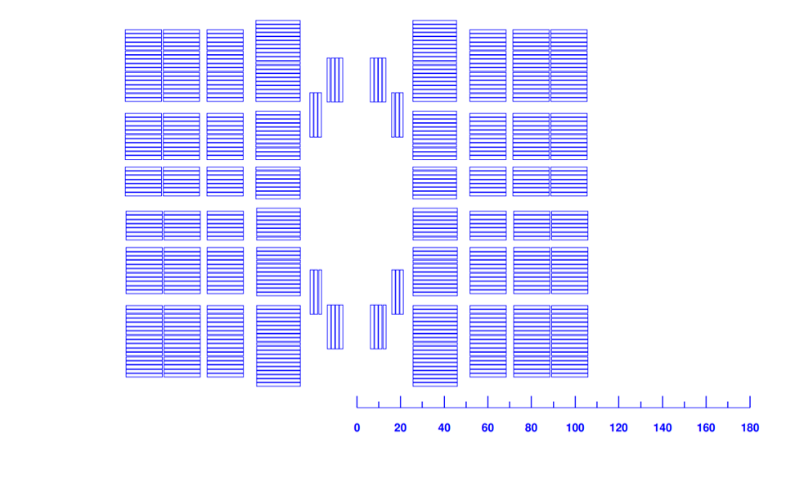 P. Ferracin
9
Block design
LTS
HTS
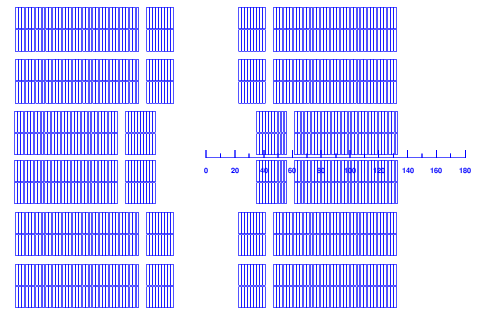 Study what we could do with TFD as an outsert
P. Ferracin
10
Updated roadmap (work in progress)
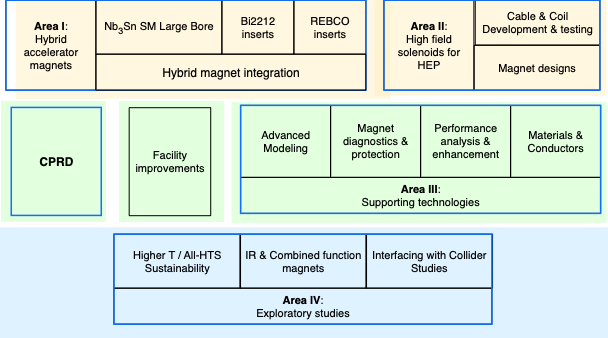 P. Ferracin
11